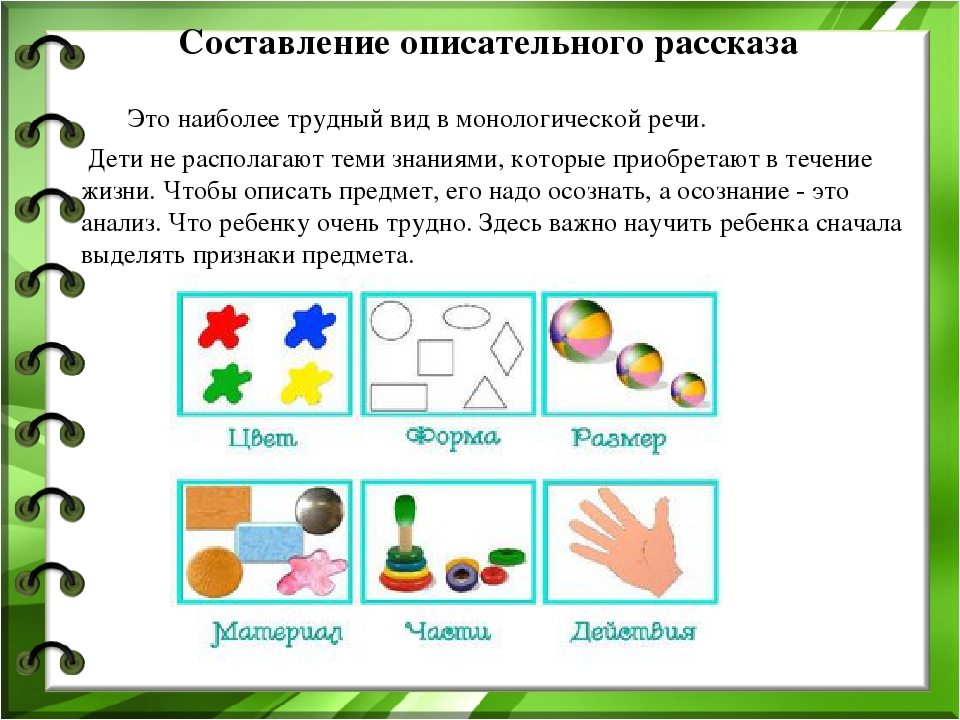 Подготовила: воспитатель
Несмачная Маргарита Евгеньевна
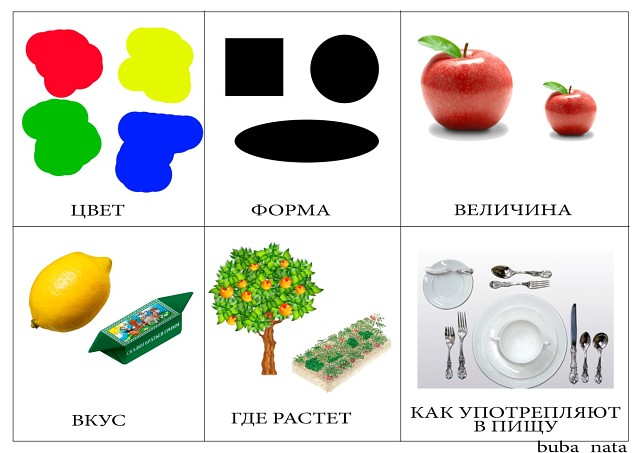 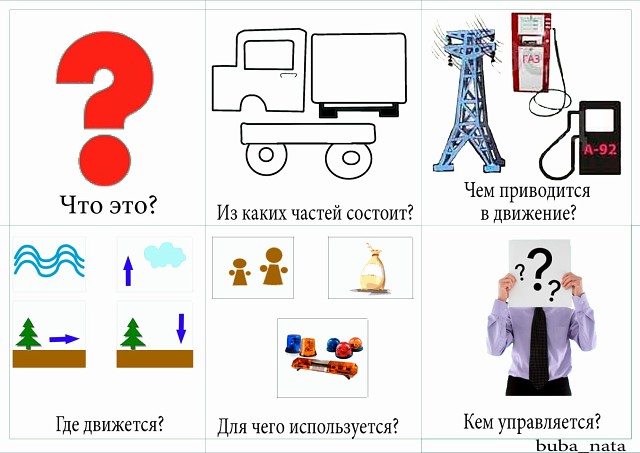 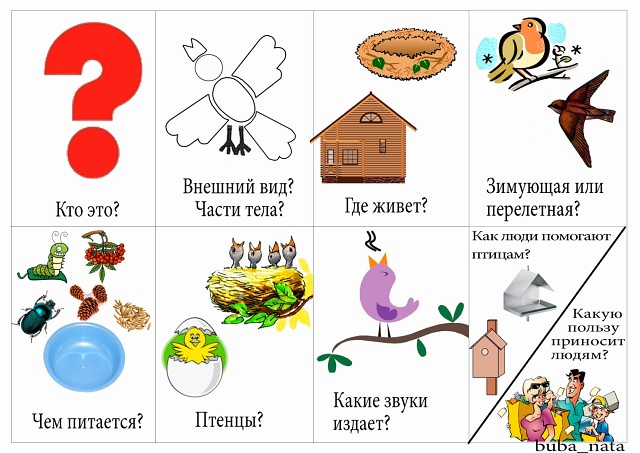 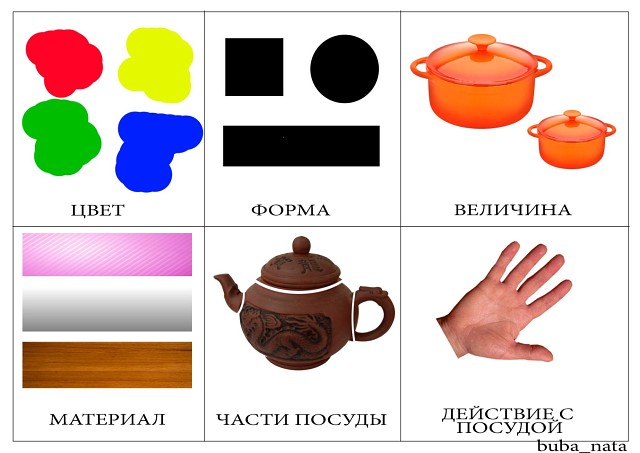 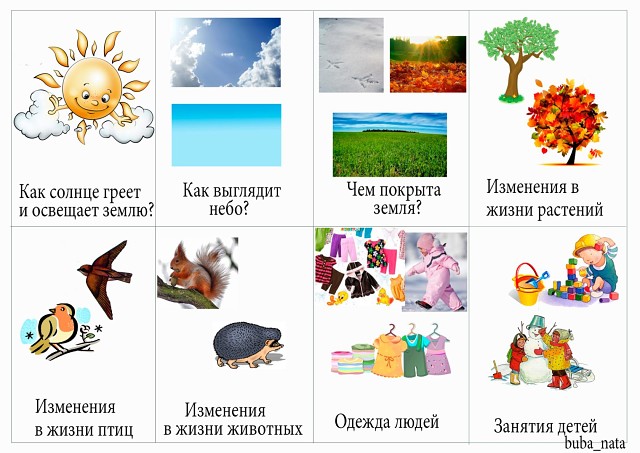 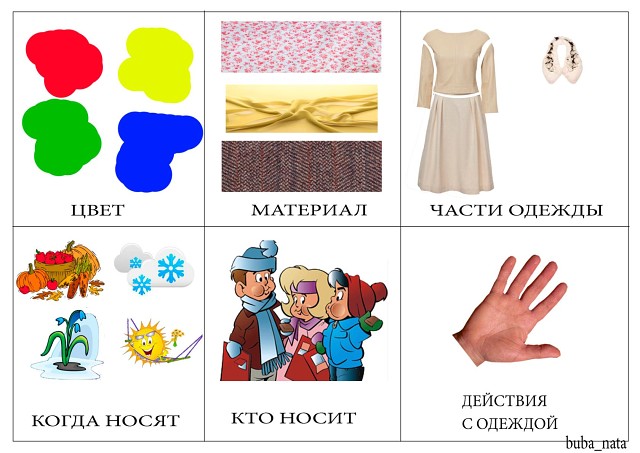 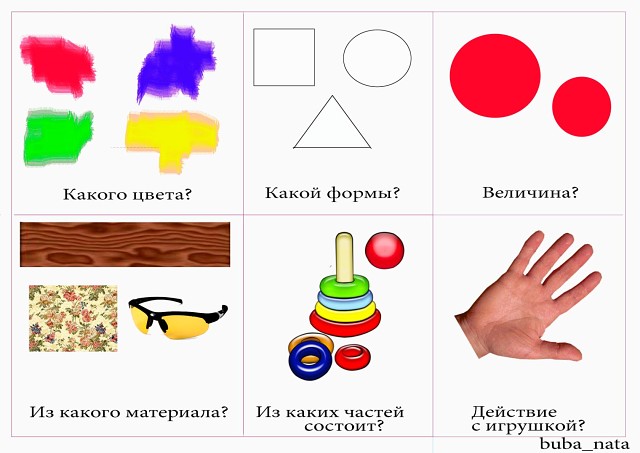 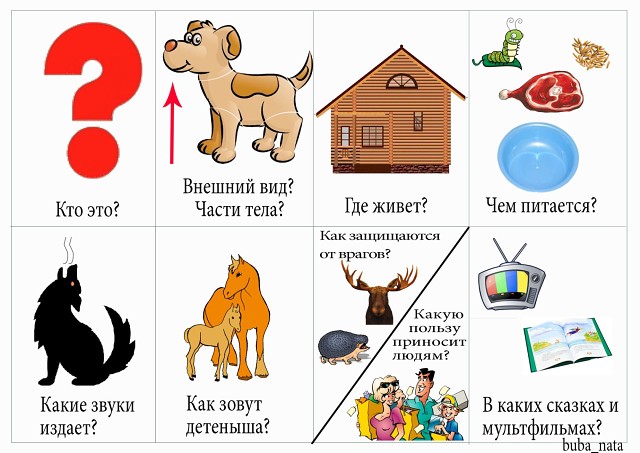 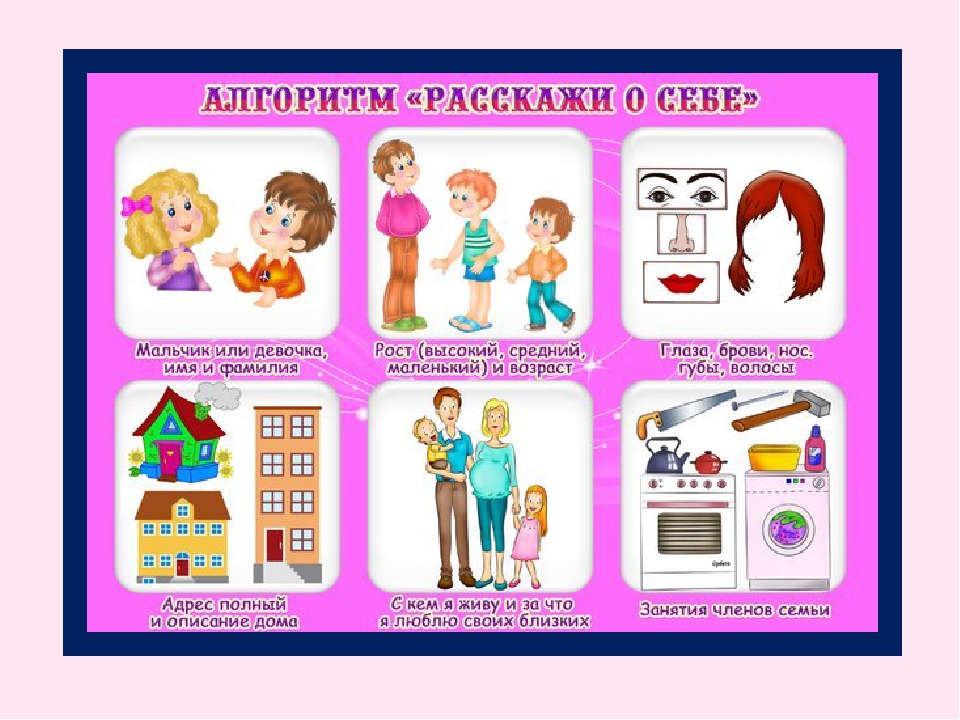 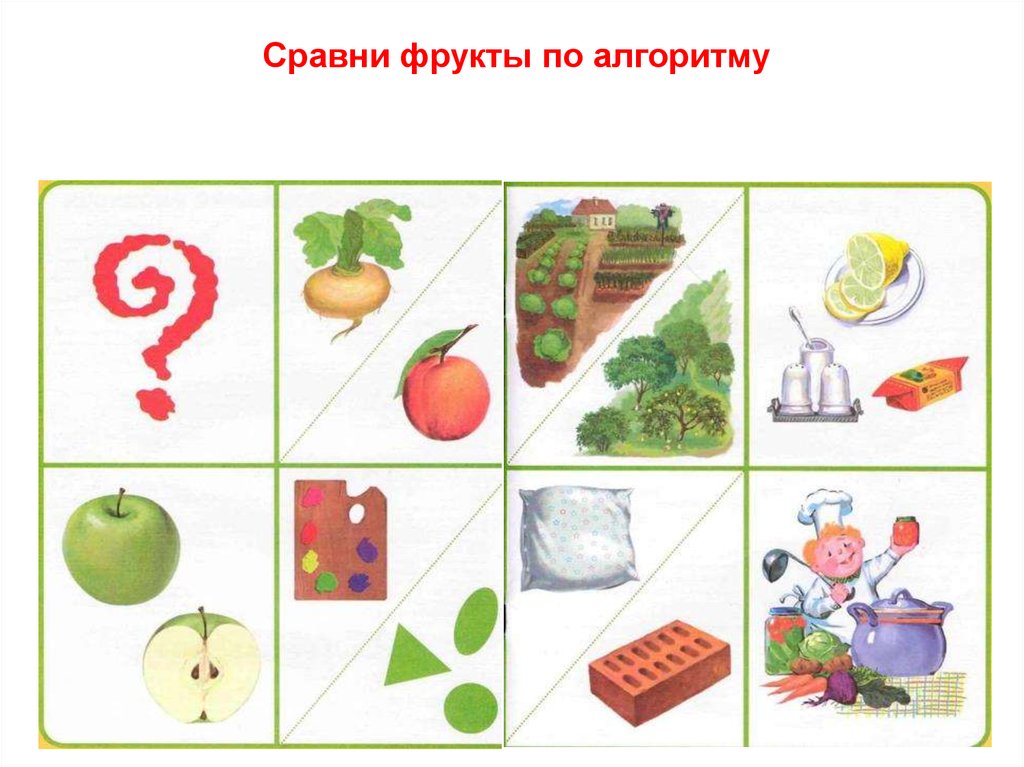